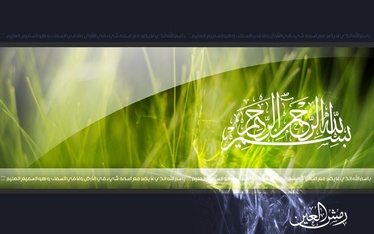 Dr. Muhammad Ali-ur-Rasheed
Lecturer , Department of Physiotherapy.
Sargodha Medical College.
Examinationof Motor Function:Motor Controland Motor Learning
OVERVIEW OF MOTORFUNCTION
A motor program is defined as “an abstract representation that, when initiated, results in the production of a coordinated movement sequence”.
A motor plan (complex motor program) is an idea or plan for purposeful movement that is made up of several component motor programs.
Motor memory (procedural memory) involves the recall of motor programs or subroutines and includes information on 
(1) initial movement conditions; 
(2) how the movement felt, looked, and sounded (sensory consequences);
(3) specific movement parameters (knowledge of performance); and 
(4) outcome of the movement (knowledge of results).
Motor skills are acquired and modified by actions of the CNS through processes of motor learning.
Motor learning is defined as “a set of internal processes associated with practice or experience leading to relatively permanent changes in the capability for skilled behaviour.
Feedback is response-produced information received during or after the movement and is used to monitor output for corrective actions.
 Feedforward, the sending of signals in advance of movement to ready the sensorimotor systems, allows for anticipatory adjustments in postural activity.
COMPONENTS OF THEEXAMINATION
(1) patient history, 
(2) a review of relevant systems, and 
(3) specific tests and measures that allow formulation of the diagnosis, prognosis, and POC.
FACTORS THAT MAYCONSTRAIN THE MOTORFUNCTION EXAMINATION
Consciousness and Arousal
Cognition
Orientation
Attention
Memory
Communication
Sensory Integrity and Integration
Musculo-skeletal integrity
ELEMENTS OF THE MOTORFUNCTION EXAMINATION
TONE
Tone is defined as the resistance of muscle to passive elongation or stretch. It represents a state of slight residual contraction in normally innervated, resting muscle, or steady-state contraction
0 to 4+ scale:
0 No response (flaccidity)
1+ Decreased response (hypotonia)
2+ Normal response
3+ Exaggerated response (mild to moderate hypertonia)
4+ Sustained response (severe hypertonia)
Tone of muscles
Hypertonia ,
 Hypotonia , 
Dystonia
Abnormal tone

Hypertonia ,
Spasticity 
Clasp knife , 
clonus , Clonus is characterized by cyclical, spasmodic alter ation of muscular contraction and relaxation in response to sustained stretch of a spastic muscle.
babinski , 
reflexes 

Rigidity 
Lead pipe
Cog wheel
Motor assessment
Bulk of muscles
Tone of muscles
Power of muscles
Reflexes
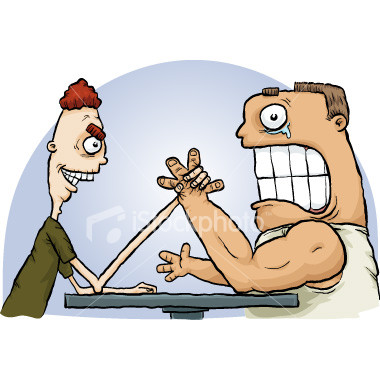 Inactivation of muscles (Generally discuss the four thing related to muscles: 

1. Muscle activation/ appropriate 
2.  Muscle sustain or persistence
3. Muscle strength
 4. Muscle endurance
Bulk of muscles
Wasting of muscles
Hypertrophy
Atrophy
Pseudo hypertrophy
Measuring tape
Flaccidity 
Hyper extensibility of  joint



Dystonia  or Athetoid 
Focal or segmental
Examination of tone

Initial observation of posture & palpation 
Passive movement
Active movement
Pendulum test
Modified Ashworth scale (0 , 1 , 1+ , 2 , 3 , 4 )
Clinical Scale for Spastic Hypertonic (Modified Ashworth Scale)
0	No increase in tone

1	Slight increase in muscle tone, manifested by a catch and release or minimal resistance at the end of the ROM when the affected part(s) is moved in flexion or extension

1+	Slight increase in muscle tone, manifested by a catch, followed by minimal resistance throughout the remainder (less than half) of the ROM

2	More marked increase in muscle tone through most of the ROM, but affected part(s) easily moved

3	Considerable increase in muscle tone, passive movement difficult

4	Affected part(s) rigid in flexion or extension
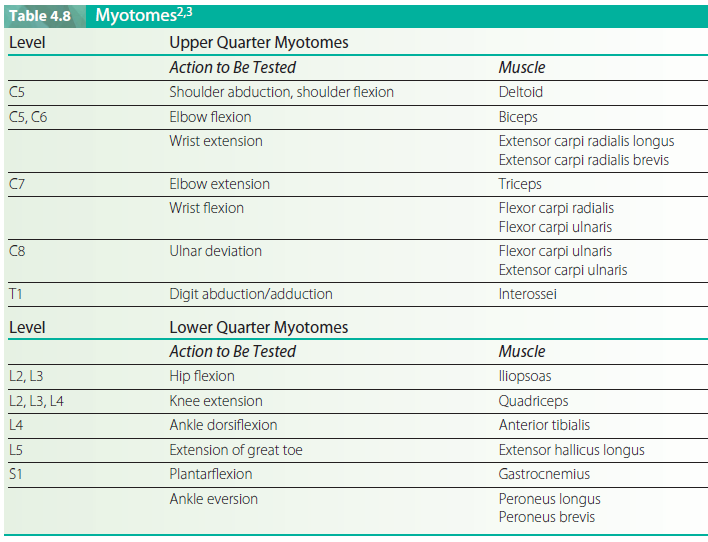 Reflexes (0 , 1+ ,   2+   ,3+, 4+)
DTR
Jendrassik maneuver 


Superficial reflex

Neonatal reflexes
ATNR
STNR
Reflexes
Superficial reflexes
Planter reflex
Abdominal reflex
Deep reflexes
Ankle jerk
Knee jerk
Biceps jerk
Triceps jerk
Brachioradialis jerk
Reinforcement 

Upgoing planters
UMNL , hypoglycemia , deep coma ,post epileptic, below age of 1 yr
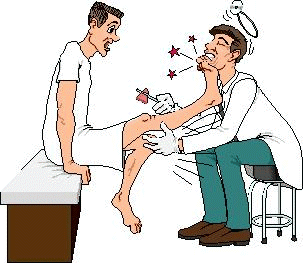 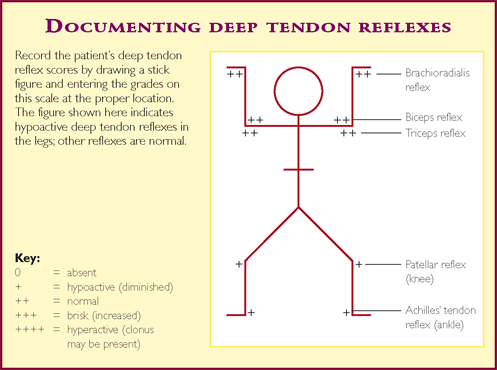 Difference between UMNL & LMNL

Synergies normal & abnormal
Mass movement
Functional movement
Spastic posture
Proximal muscle weakness
Myopathies

Distal muscle weakness
Neuropathy
How assess upper limb
Bilateral drift 

How quickly assess lower limb

Sit to stand
Walk
Walk on toes
Walk on heels
Squat
Motor Apraxia:
 Partial or complete inability to execute purposeful movements  (even with strength or ability) :
 Ideomotor inability to remember a command
Ideational : inability to formulate a plan to accomplish                   	a task (scratch nose, brush teeth, draw     			a clock, comb hair)
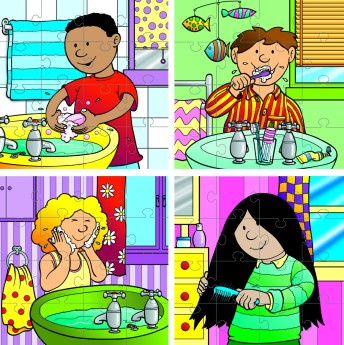 Dressing




Constructional
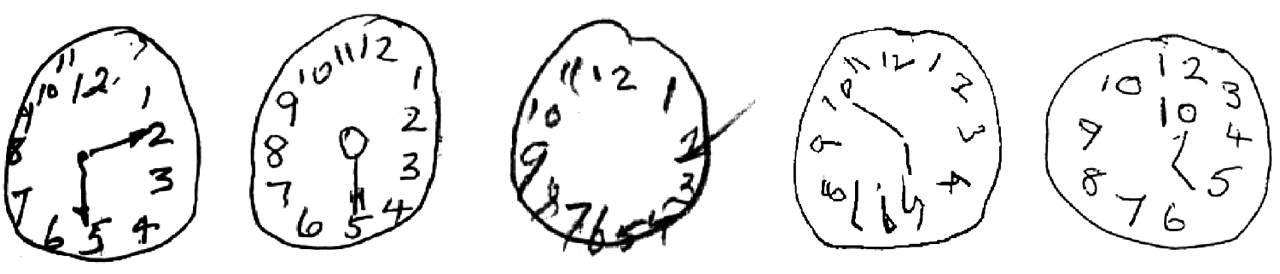 Assessment of motor Apraxia

Ask the patient to perform combing hair….
Imitate the combing and ask the patient to follow …..Lack of imitation
Give comb to patient and ask for combing……
Both have real object and ask the patient to follow
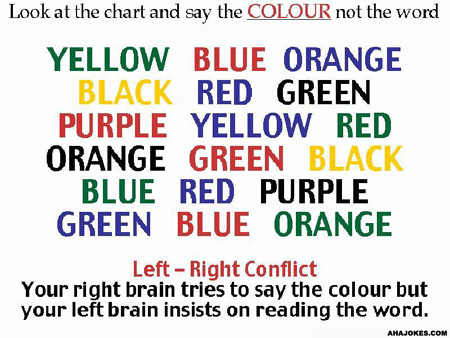 Functional Movements Tested
Level of Independence
6 - independent
5 - requires supervision 
4 - requires verbal cueing 
3 - requires minimal physical assistance of 1
2 - requires moderate physical assistance of 1
1 - requires physical assistance of 2
0 - unable to perform with maximal assistance
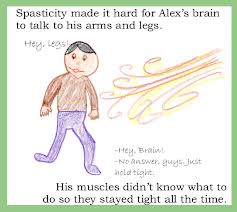